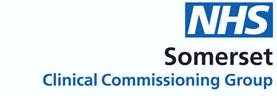 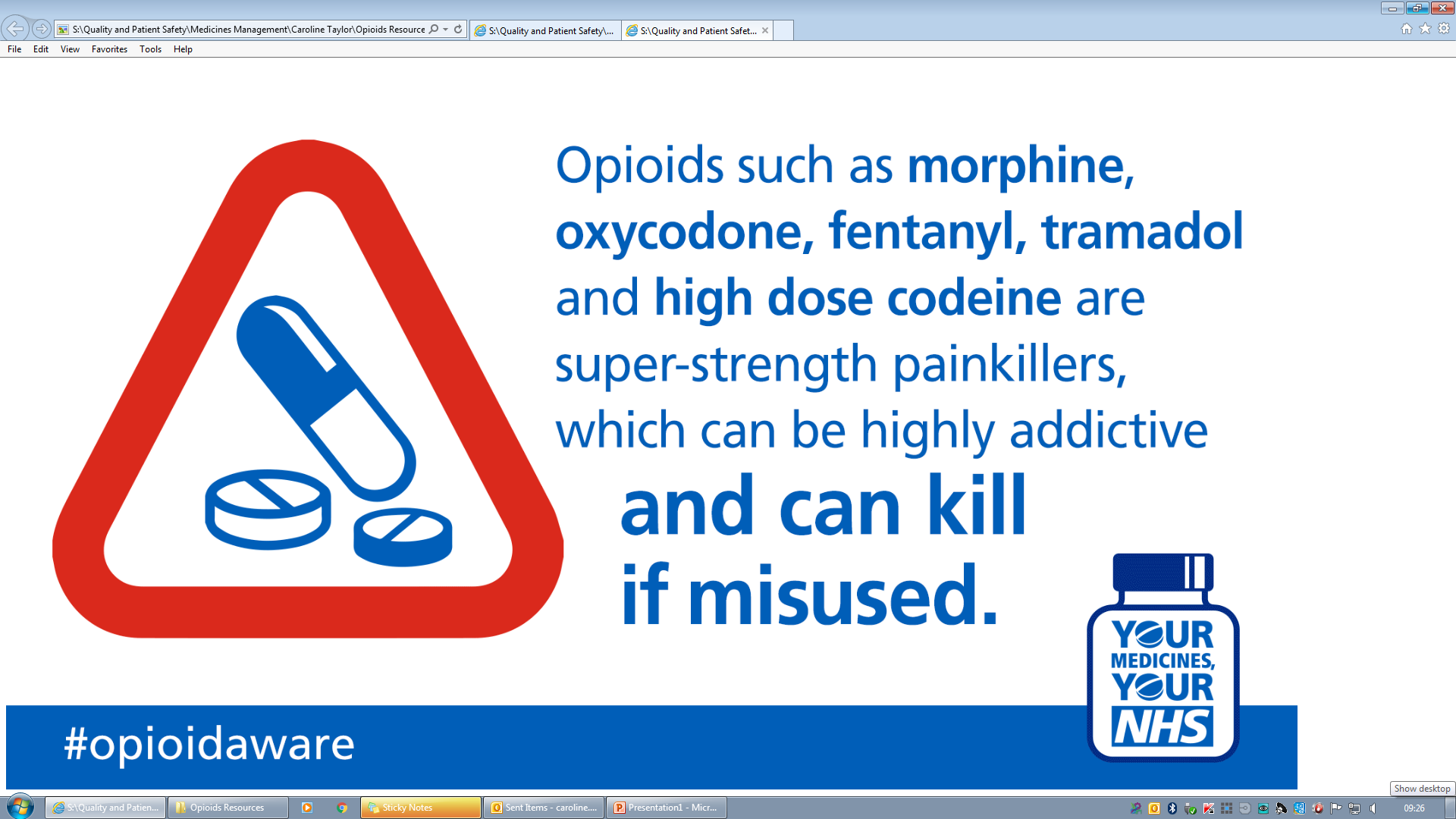 With acknowledgment to NHS Yarmouth and Waveney CCG
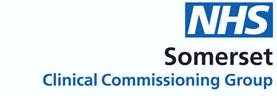 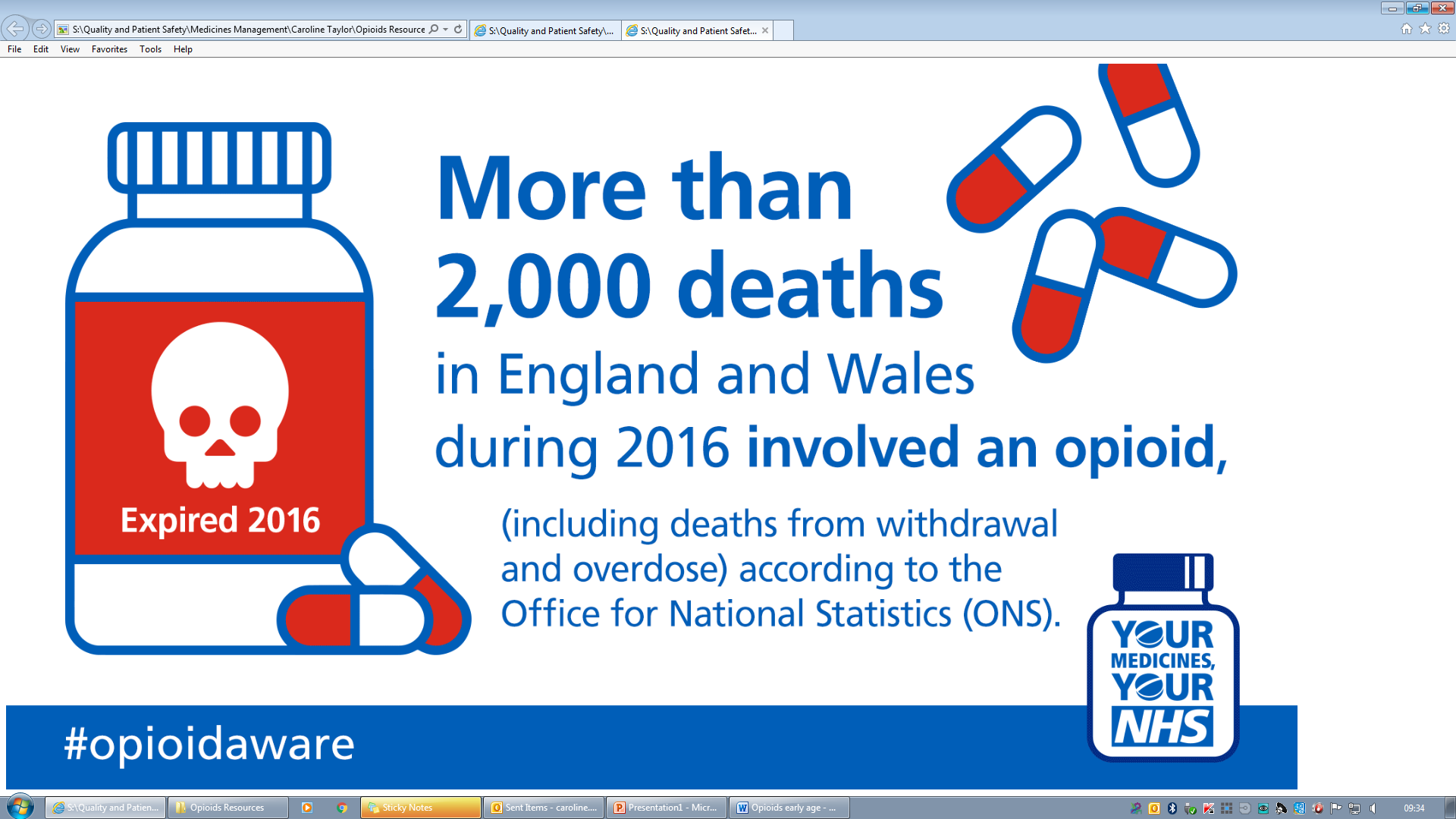 With acknowledgment to NHS Yarmouth and Waveney CCG
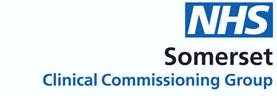 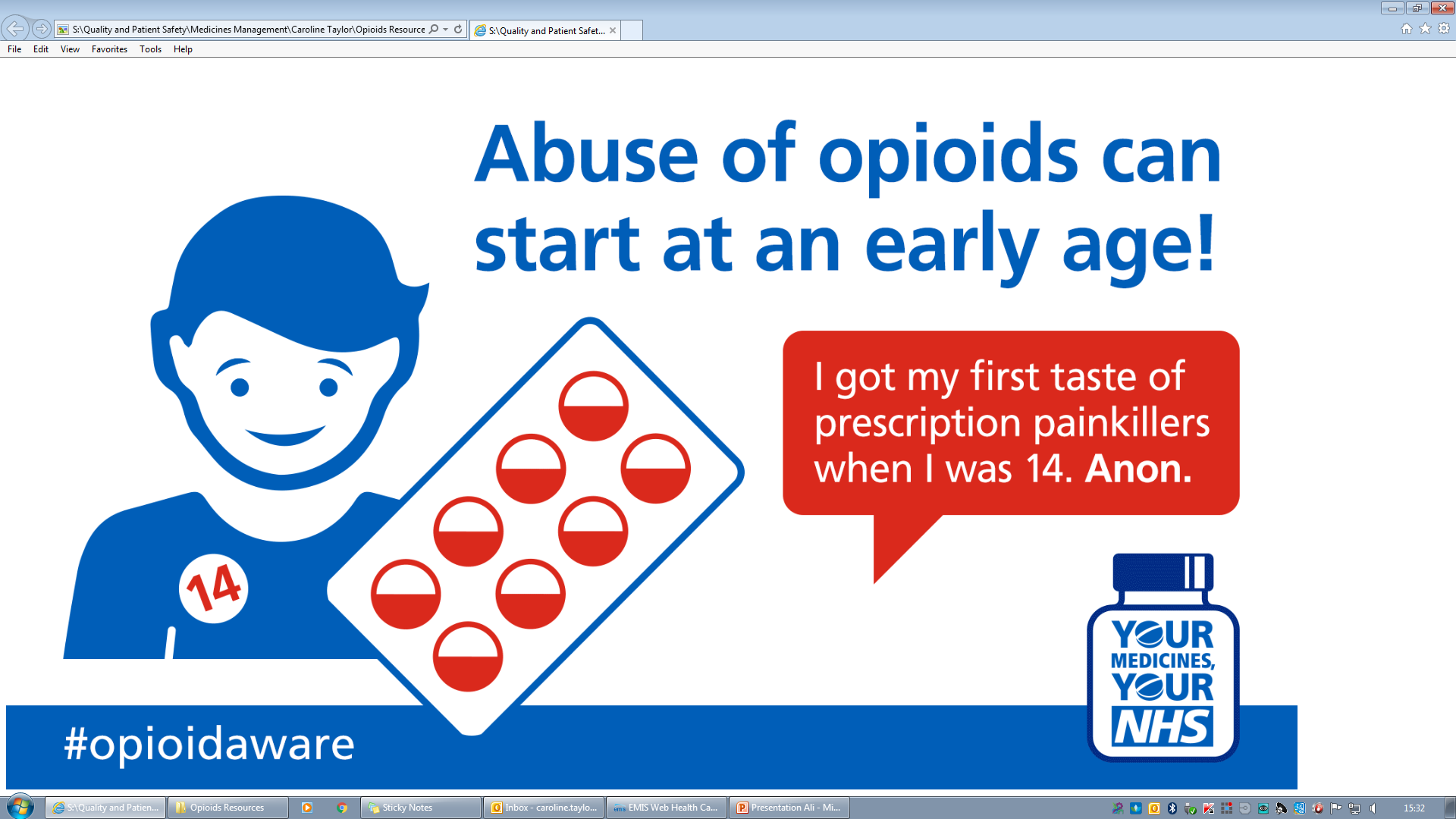 With acknowledgment to NHS Yarmouth and Waveney CCG
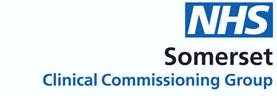 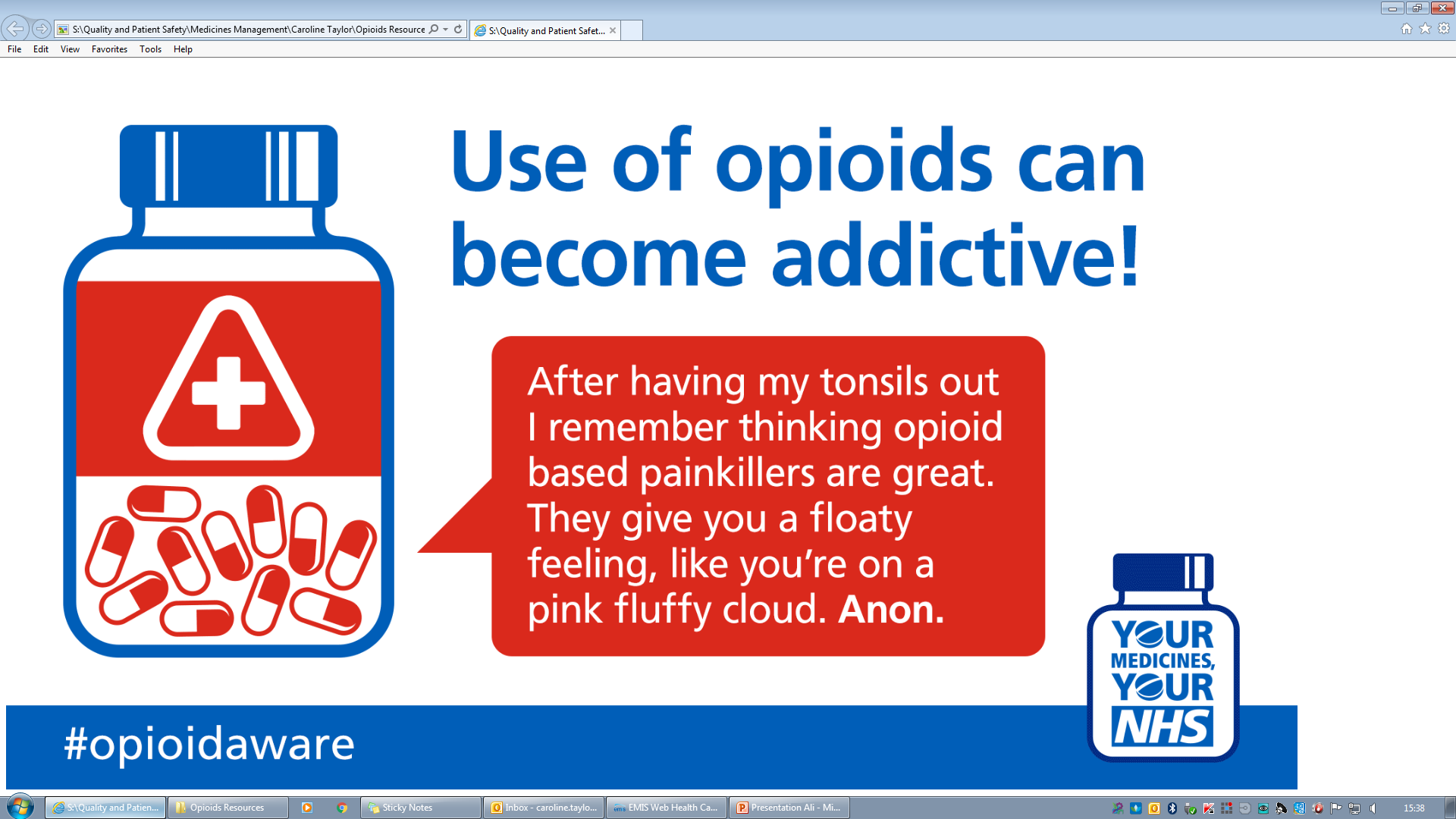 With acknowledgment to NHS Yarmouth and Waveney CCG
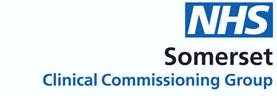 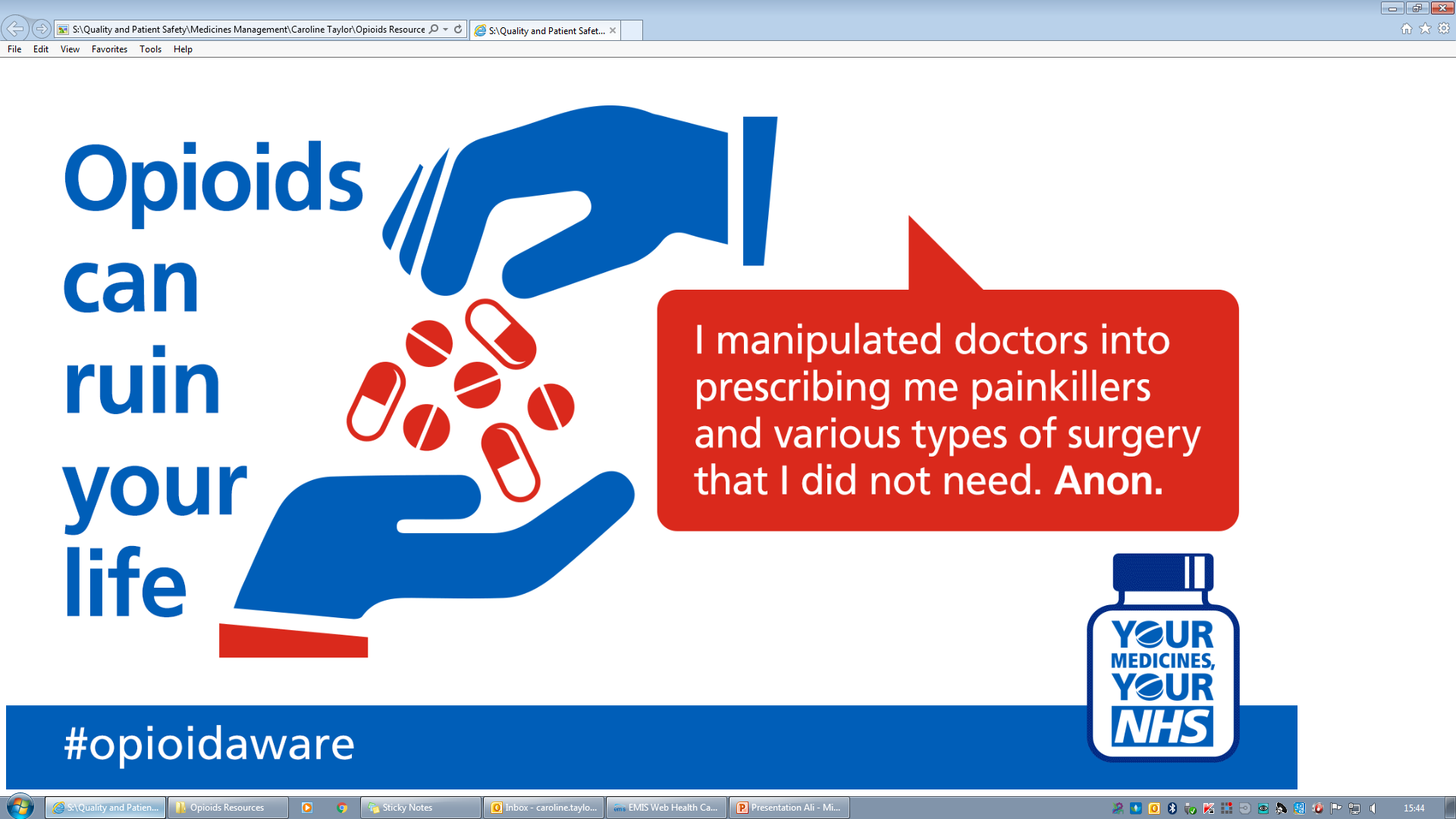 With acknowledgment to NHS Yarmouth and Waveney CCG
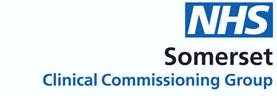 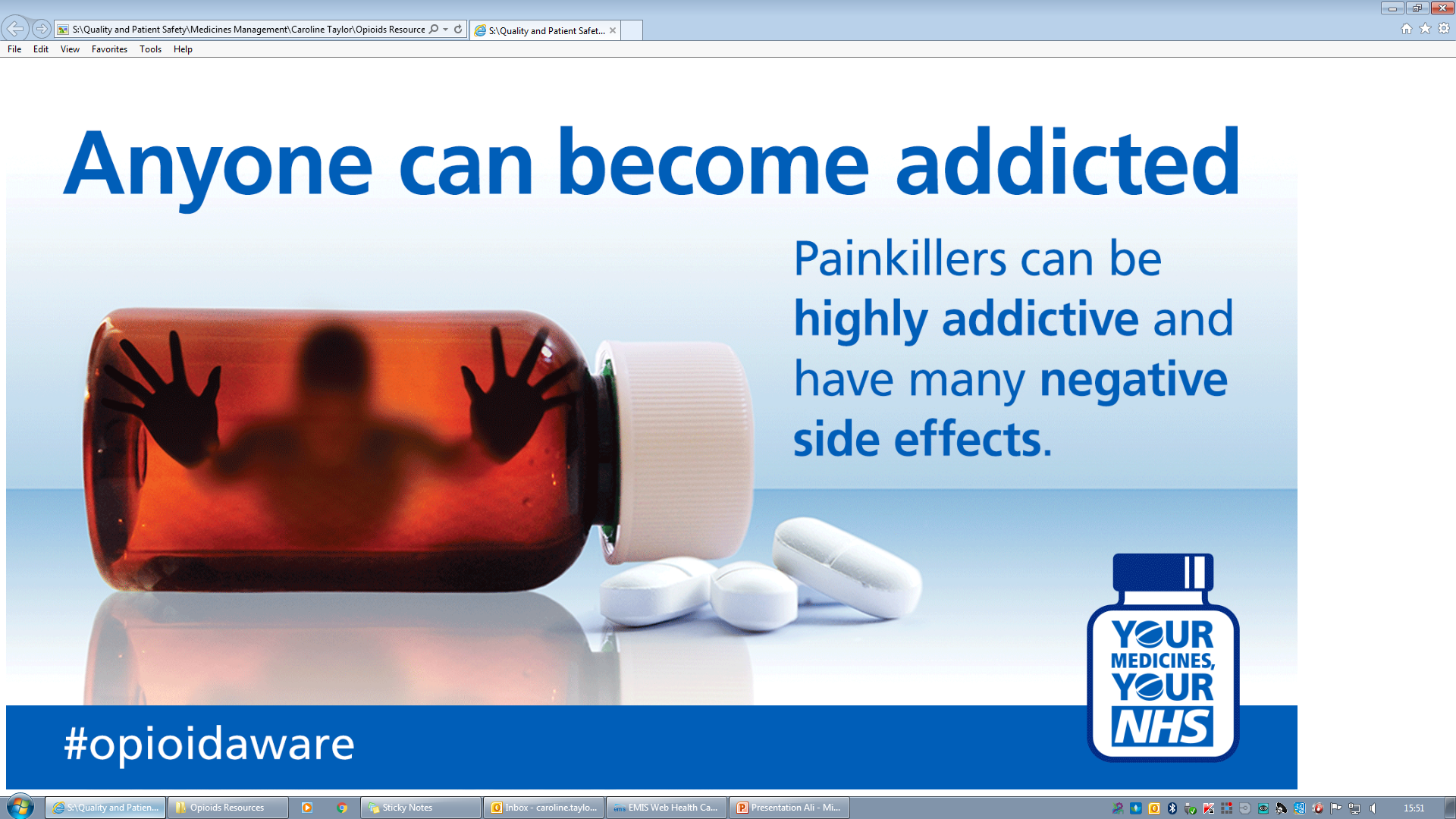 With acknowledgment to NHS Yarmouth and Waveney CCG
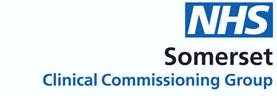 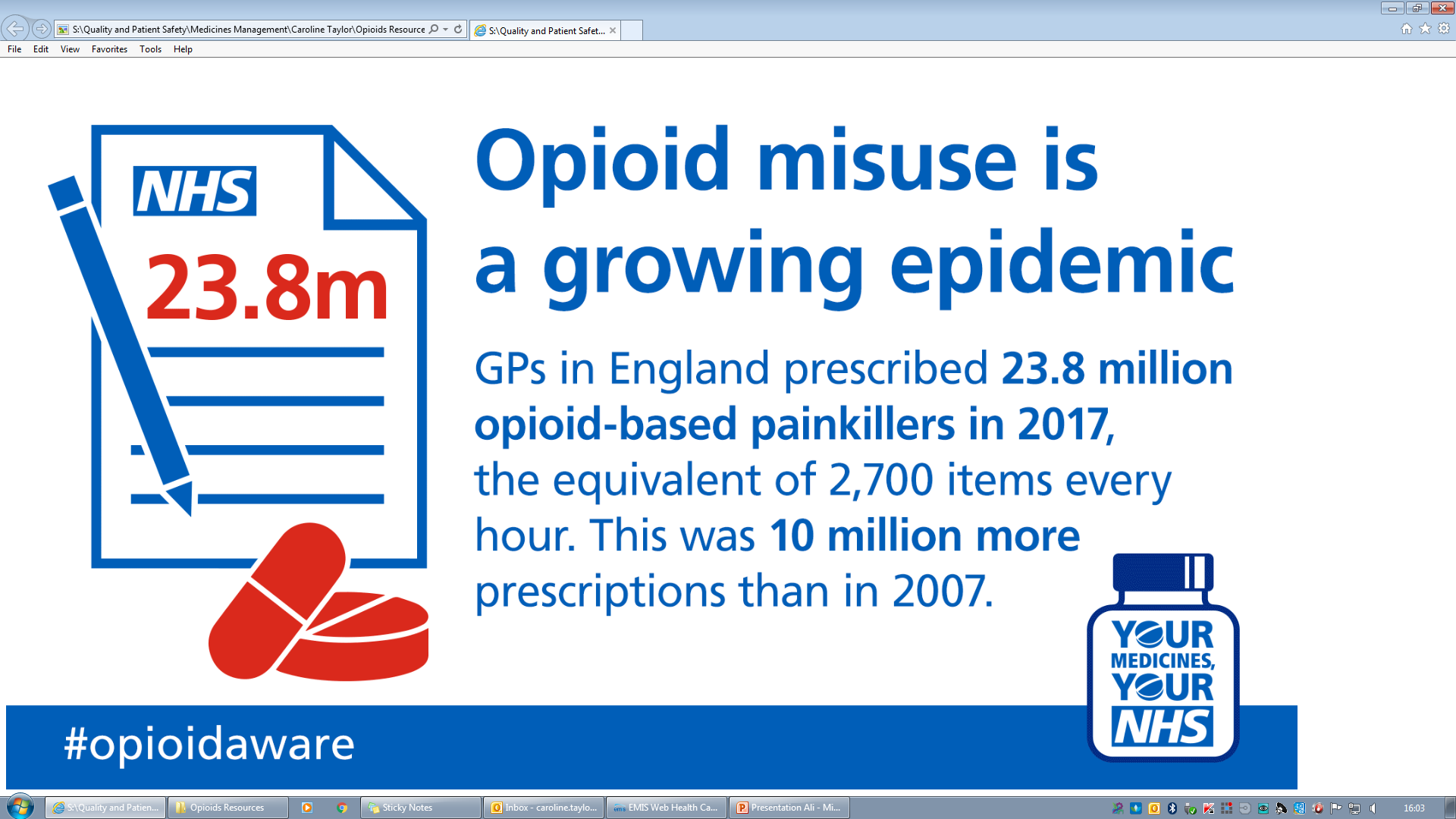 With acknowledgment to NHS Yarmouth and Waveney CCG